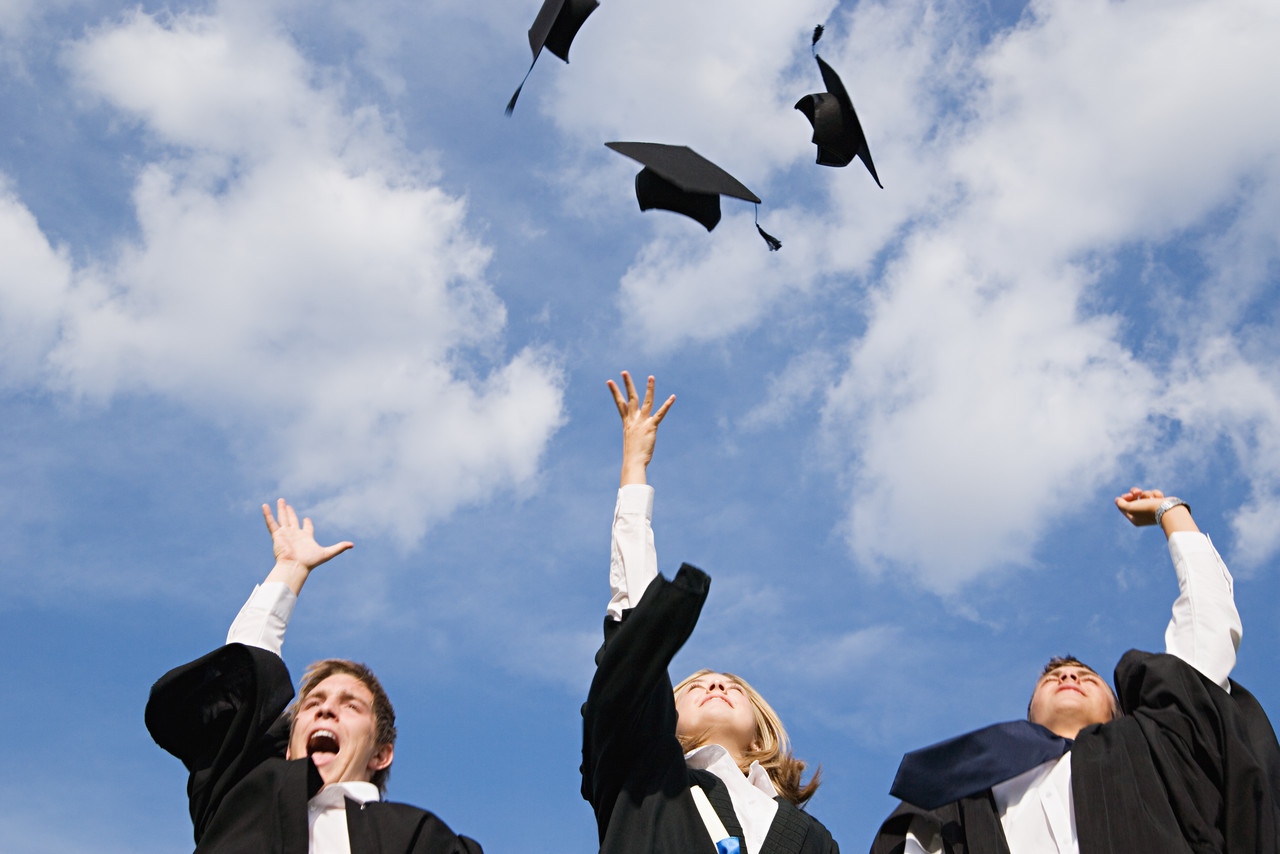 Washington’s Vision for Education
Every Washington public school student will graduate from high school globally competitive for work and postsecondary education and prepared for life in the 21st century.
[Speaker Notes: This is our state’s vision for students progressing through our K-12 system. Over the past 10+ years our state has engaged in powerful education reform efforts at local, regional, and state levels. We have built strong and detailed academic learning standards and built assessments based on them. At the local and regional levels you have engaged with your colleagues to bring these standards to life in our classrooms. We have not, however had the resources or momentum to build a statewide system of instructional support necessary to support systematic implementation of our state standards. This is a key component necessary to realize this statewide vision for our students. In the last two years, we joined with more than 40 states to develop standards in common to reach this goal, and in July, Washington adopted the Common Core State Standards—an important step forward for systematic implementation.]
Common Core State Standards…
…describe the knowledge and skills in English language arts and mathematics that students will need when they graduate, whatever their choice of college or career.  

…are based on the best national and international standards, giving our students a competitive advantage in the global economy.
[Speaker Notes: The CCSS initiative focuses only on the ELA and Math subjects areas. 
The CCSS provide a base of academic standards with the goal of the essential content that students should learn throughout their K-12 experience. 
The standards are the foundation, the CCSS do not dictate instructional materials, or pedagogy.
CCSS have an intentional emphasis toward career and college readiness – unlike many states’ standards.

Common Standards in other subject areas:
Achieve and the National Research Council have partnered to develop a set of “Next Generation Science Standards” for states to consider adopting.  The Framework for the NGSS will be issued in July 2011. Draft standards soon to follow. Final NGSS anticipated in Spring 2012.]
40+ states adopted these standards
The standards were developed by educators nationwide through a process led by the Council of Chief State School Officers and the National Governors Association.
The Case for Common Core
Clarity:  The standards are focused on the most critical skills needed for college and career readiness.

Cost-effective:  States are pooling resources and expertise to implement the standards.

Student success:  Students will develop the knowledge and skills they need to be successful.

Standard from state to state:  Expectations are the same for students across most states, so they don’t lose ground when they move from one state to another.
[Speaker Notes: This initiative presents an opportunity to level the field and clearly define the foundation of academic standards by which all students should know and be able to do during their K-12 experience. 
Prior to the CCSS, 50 state had 50 difference set of academic standards, with 50 different means for assessment. 
In addition to the opportunities it presents for aligned instructional resources, and consistency for mobile students and teachers, the CCSS provides great opportunity to leverage and align resources to support implementation.
While in the past many state’s focus has been developing standards and tests, the focus can now shift toward support with implementation and deep learning.]
The standards are a close match with our current standards
They strengthen those standards by targeting the skills and knowledge that are most critical for students to know.
Like the best international standards, the standards focus on depth in a subject area, not breadth.
Given the close alignment of Common Core State Standards with our state’s vision and standards, the decision to adopt was an easy one.
What’s different:  Implementation
Teachers in all content areas, not just English Language Arts and mathematics, will teach the practices found in the Common Core State Standards.
OSPI is partnering with school districts, higher education, education associations, and advocacy groups to develop strategies that serve educators and students. It’s a cost-effective approach—but more important, it’s the right way to accomplish this work.
Washington also will benefit from sharing resources and expertise with participating states.
Common Core Implementation Timeline
Learning more
For Information on webinars, conferences, and other opportunities for learning:  
 http://www.k12.wa.us/Corestandards/default.aspx